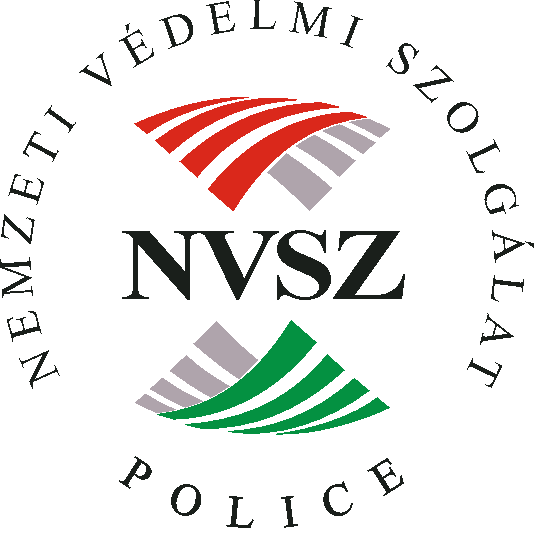 NVSZ Korrupciómegelőzési Főosztály
Budapest, 2015. június 10.
Nemzeti Védelmi Szolgálat szerepe a korrupció megelőzésében
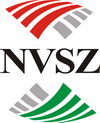 A Kormány tagjainak feladat- és hatásköréről szóló 152/2014. (Korm. rendelet 39. § (2) bekezdése szerint a belügyminiszter a rendészetért való felelőssége körében összehangolja a korrupcióellenes tevékenységgel összefüggő kormányzati feladatokat.
E feladatokat a belügyminiszter a Nemzeti Védelmi Szolgálat útján látja el.
Paradigmaváltás jellegzetességei  a Korrupciómegelőzési Főosztályműködése tükrében
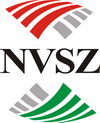 sajátos helyet foglal el a szervezetben, mivel küldetése elsősorban a megelőzés  
nincs közvetlen (represszív jellegű) beavatkozási lehetősége a korrupciós folyamatokba, de támogatja a normasértő magatartásokkal szembeni fellépést
javaslatokat fogalmaz meg a közigazgatás számára az integráns (korrupciós kockázatot csökkentő) működés feltételeinek a megteremtésére
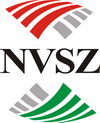 Nevesített feladatok 
az integritás területén
- előkészíti a korrupció elleni kormányzati stratégiát és felterjeszti a rendészetért felelős miniszter részére (1336/2015. Korm. határozat)
- kidolgozza a korrupciómegelőzési intézkedési terv és az integritás jelentés elkészítését támogató módszertani segédletet, amelyet felterjeszt a rendészetért felelős miniszter részére
- végzi az integritási és korrupciós kockázatok felmérését
-közreműködik az államigazgatási szervek integritásirányítási rendszerének fejlesztésében és összehangolásában
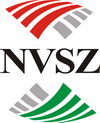 Teljesített feladatok
- Az 50/2013. (II. 25.) Korm. rendelet alapján elkészítettük a integritás jelentést, valamint a korrupciómegelőzési tervet támogató módszertani segédletet  (a jelentések értékelése: eltérő intenzitás)   
- Az integritás tanácsadók szakirányú továbbképzése III. évfolyama megindításában való közreműködés (41 költségvezetési intézmény megkeresése, ennek nyomán 32 fővel indult meg a tanfolyam)
- A kommunikáció megkönnyítése érdekében egy zárt levelező csoport kialakítása és működtetése, mely egyfajta sajátos adatbázis több, mint 50 fővel
- Az integritás tanácsadók kijelölését, annak visszavonását megelőző sajátos eljárásrend kialakítása, működtetése (24 fő)
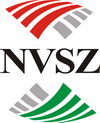 Integritás a  
Nemzeti Korrupcióellenes Programban
A 1336/2015. (V.27.) Korm. határozat lényeges eleme az integritás erősítése. 

Szervezeti:  
- Az integritás erősödése = korrupció csökkenése. Támogatja az ÁSZ 2012. évben indított integritás felmérése, mely folytatódik, illetve bővül, többek között a többségi állami tulajdonban lévő gazdasági társaságok csatlakozásával. (kockázatelemzés, tervezés)    
- Kockázatkezelés kiterjesztése    
Személyi: 
Az integritás tanácsadók szakirányú továbbképzése,
Közszolgálati tisztségviselők folyamatos képzése, 
Társadalmi attitűdformálás (széles körben értelmezett személyi integritás)   

Mindez összhangban van a KÖFOP tervezett célkitűzésével, az integritást sértő (korrupciós) cselekmények megelőzésének követelményével.
hivatásetika
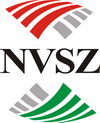 A személyi és szervezeti integritás biztosítása
Kemény vonalas szemlélet („Zéró tolerancia”)
	(kapacitáshiány – megelőzés)                               
Megelőzésen alapuló szemlélet(„Mi az oka?”)
      Szervezeti szintű integritáspolitikák összehangolása 
	(a megelőzés és a szankcionálás egyensúlya)
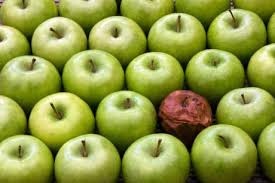 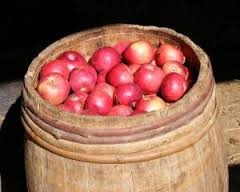 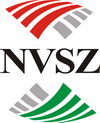 Kockázatkezelés
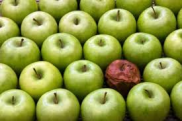 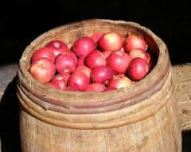 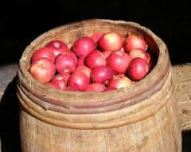 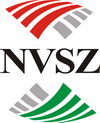 Főbb célkitűzések
- az integritásirányítási rendszer további erősítése a 1336/2015. (V.27.) Korm. határozat végrehajtásával  
  
- az 50/2013. (II. 25.) Korm. rendelet módosításának előkészítése annak érdekében, hogy az integritás tanácsadók markánsabban jelenhessenek meg a közigazgatási szervek működésében

- folyamatos párbeszéd, szakmai kommunikáció 

-  elkötelezettek körének bővítése (integritás tanácsadók számának növelése)
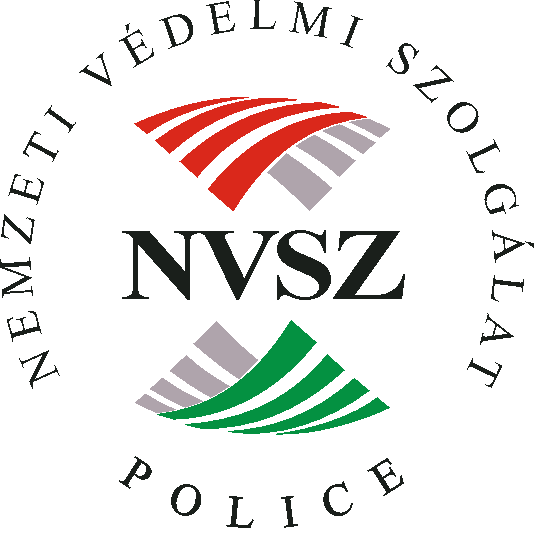 Korrupciómegelőzési FőosztályKöszönöm a figyelmet!www.korrupciomegelozes.kormany.hu